Figure 1 A, The type A botulinum toxin molecule. B, The heavy chain, for binding and transportation, is shown in blue; ...
Aesthet Surg J, Volume 29, Issue 6_Supplement, November 2009, Pages S34–S42, https://doi.org/10.1016/j.asj.2009.09.014
The content of this slide may be subject to copyright: please see the slide notes for details.
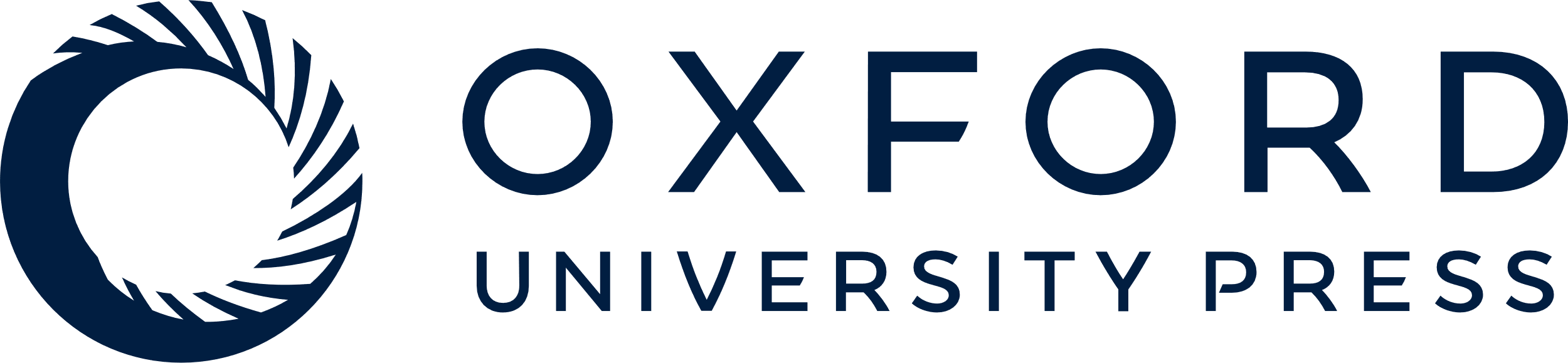 [Speaker Notes: Figure 1 A, The type A botulinum toxin molecule. B, The heavy chain, for binding and transportation, is shown in blue; the light chain—the active metalloprotease enzyme—is shown in red. Copyright 2009 Ipsen Biopharm Limited. Reprinted with permission.


Unless provided in the caption above, the following copyright applies to the content of this slide: © 2009 The American Society for Aesthetic Plastic Surgery, Inc.]